Onderzoekend lerenWat gebeurt er in een onderzoekend-leren-klas?
Tool IA-1: Een onderzoekend-leren-klas karakteriseren
© 2016 mascil project (G.A. no. 320693). Lead partner University of Nottingham; CC-NC-SA 4.0 license granted. The project mascil has received funding from the European Union’s Seventh Framework Programme (FP7/2007-2013).
Overzicht
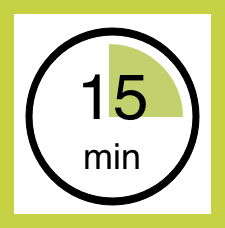 Doel: 
Nadenken over de kenmerken van een onderzoekend-leren-les.
We zullen:
Bespreken wat docenten en leerlingen doen in een onderzoekend leren-les;
Kenmerken identificeren van een onderzoekend-leren-les.
[Speaker Notes: Het doel van deze tool is om na te denken over wat voor kenmerken te vinden zijn in een onderzoekend-leren-les. De tool begint met een discussie over hoe leerlingen en docenten zich gedragen in een klas waar onderzoekend leren de werkwijze is. Docenten werken vervolgens in tweetallen om na te denken over wat zij verwachten en zij noteren hun reacties.]
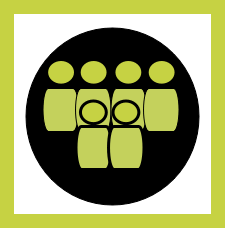 Onderzoekend-leren-les
Wat voor docentengedrag en leerlingengedrag verwacht je te zien in een onderzoekend-leren-les?
[Speaker Notes: Bespreek samen docenten- en leerlingengedrag die kunnen voorkomen en verwacht wordt in een onderzoekend-leren-les.]
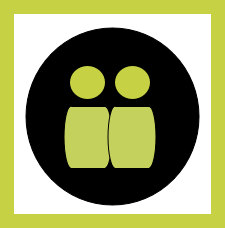 Docenten en leerlingen in een onderzoekend-leren-les
Bespreek antwoorden op de volgende vragen:
Wat doen leerlingen in een klas waar onderzoekend gewerkt wordt?
Wat doen docenten in een klas waar onderzoekend gewerkt wordt?

Noteer de antwoorden.
[Speaker Notes: Vraag docenten om in tweetallen te werken aan het beantwoorden van de twee onderstaande vragen. Elk tweetal noteert hun reacties:
 
Wat doen leerlingen in een klas waar onderzoekend gewerkt wordt?
Wat doen docenten in een klas waar onderzoekend gewerkt wordt?]
Discussie
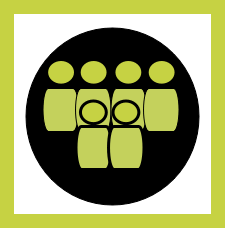 Er is een consensus dat de volgende kenmerken te zien zijn in een onderzoekend-leren-les
Leerlinggestuurd onderzoek;
Het aanpakken van ongestructureerde problemen;
Het leren van concepten op een onderzoekende manier;
Het stellen van vragen die denken en redeneren bevorderen;
Leerlingen die samenwerken;
Voortbouwen op wat leerlingen al weten;
Zelfbeoordeling en beoordeling door groepsgenoten.
[Speaker Notes: Kom weer met de groep bij elkaar en vraag de docenten om hun bevindingen te delen. Ze komen wellicht met een aantal suggesties, het wordt algemeen gedeeld dat klassen met onderzoekend leren wordt gewerkt, het volgende te zien is.
Leerlinggestuurd onderzoek;
Het aanpakken van ongestructureerde problemen;
Het leren van concepten op een onderzoekende manier;
Het stellen van vragen die denken en redeneren bevorderen;
Leerlingen die samenwerken;
Voortbouwen op wat leerlingen al weten;
Zelfbeoordeling en beoordeling door groepsgenoten]
Finishing off
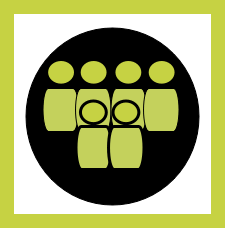 Een goede vervolgtool is Tool IA-2: Een onderzoekend leren les observeren.

Het kan nuttig zijn aanvullende video’s te bekijken:
http://primas.mathshell.org.uk/pd.htm
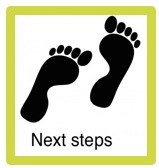 [Speaker Notes: Een goede vervolgtool is Tool IA-2: Een onderzoekend leren les observeren.

Moedig de docenten ook aan om een aantal van de video’s te bekijken met lessen waarin onderzoekend gewerkt wordt op http://primas.mathshell.org.uk/pd.htm]